A New JezebelAnd Her Pawn
Mark 6
Herod the Great had many wives
Son: Herod Philip (private citizen of Rome) married niece – Herodias.
Their daughter – Salome.
Son: Herod Antipas visited half-brother, Philip – eloped with Herodias.
Mark 6:
14-16: tetrarch (Mt.14:1) king (14:9)
Ruled AD 4 to AD 39
Hears of Jesus; thinks He is John
Jn.10:41
17: Prison (Machaerus – Josephus); NE corner of Dead Sea 
Fortress, palace, prison
Machaerus
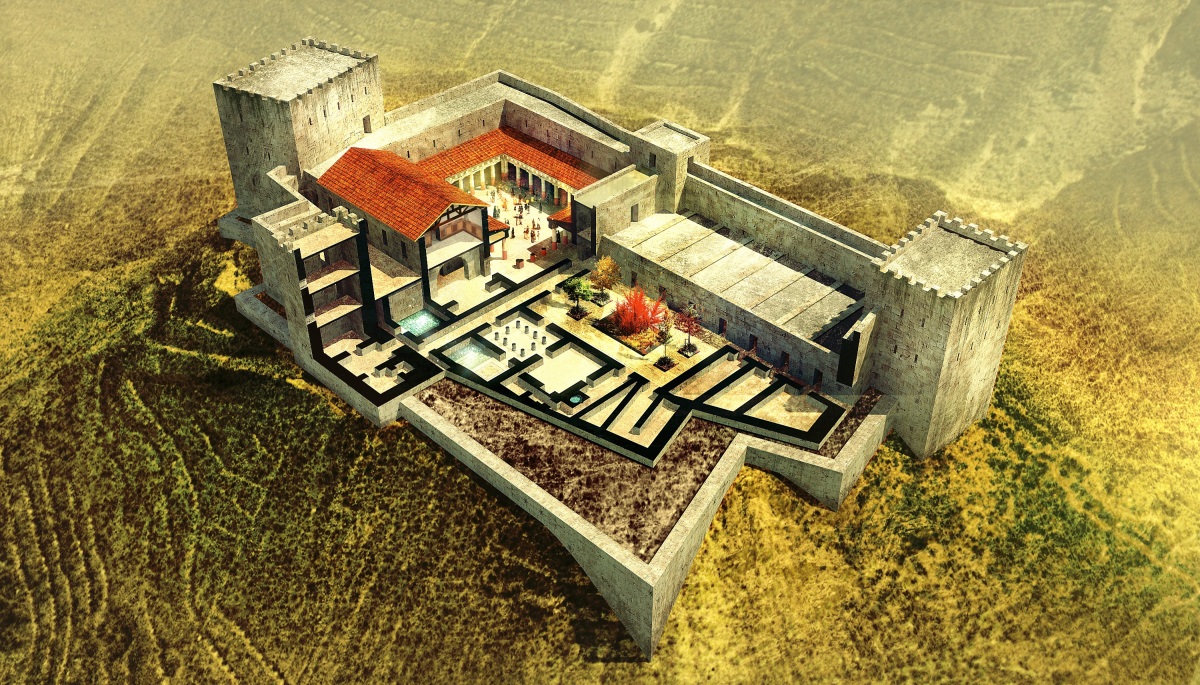 Mark 6:
14-16: tetrarch (Mt.14:1, 9)
Ruled AD 4 to AD 39
Hears of Jesus; thinks He is John
Jn.10:41
17: Prison (Machaerus – Josephus);NE corner of Dead Sea 
Fortress, palace, prison 
18: Legally married; lawfully bound to another = adultery
I. Herodias –stubborn hatred
1. Immoral (left husband for Herod), 17
1. Immoral (left husband for Herod), 172. Hated word of God, 18
‘My God wants me to be happy.’
‘Nobody tells me what to do.’
1. Immoral (left husband for Herod), 172. Hated word of God, 183. Hated John, 19
Holds grudge against him
She sins; hates preacher
1. Immoral (left husband for Herod), 172. Hated word of God, 183. Hated John, 194. Miserable mother –
Her example:MDR; cruelty; secularism
Her enmity:waited for opportunity to murder
Her enticement:
daughter’s dance designed to kill
I. Herodias – Stubborn hatred
II. Salome – Sinful youth
1. Immoral; lewd; seductive, 22
Such dances usually performed by professional dancer or prostitutes
1. Immoral; lewd; seductive, 222. Indifferent to morals (amoral), sacredness of life, truth, 22, 25
“There is no such thing as right and wrong.  There’s just popular opinion.”
She pleased Herod,but displeased God
I. Herodias – Stubborn hatred
II. Salome – Sinful youth
III. Herod –State persecutor
Herod’s fear, 14-16
“John is just and holy” (20)
Haunted; afraid of dead man
“I” beheaded (16)
Herod, a Sadducee
Herod’s fear, 14-16Herod’s frailty, 17
“For the sake of Herodias” (20).  Henpecked.  Lacked courage…
Herod’s fear, 14-16Herod’s frailty, 17Herod’s fault, 17-18
Sinful; adulterous; hates message; punishes messenger.
Great opportunity lost on Herod.  Ja.1:25
Herod’s fear, 14-16Herod’s frailty, 17Herod’s fault, 17-18Herod’s frivolity, 20
Liked John’s preaching??    Ezk.33
People like a preacher until he ‘meddles’; want him in crisis
Some like preaching, but do not intend to change their way of life
Herod’s fear, 14-16Herod’s frailty, 17Herod’s fault, 17-18Herod’s frivolity, 20Herod’s fun, 21-26
A party is not wrong…but it can degenerate
Herod’s fear, 14-16Herod’s frailty, 17Herod’s fault, 17-18Herod’s frivolity, 20Herod’s fun, 21-26Herod’s friends, 23
Danger of peer pressure
‘Many a man has made himselffar worse than he isbecause he feared the laughterof his so-called friends’
Gelotophobia
Lk.6:21, 25;  8:53
Herod’s fear, 14-16Herod’s frailty, 17Herod’s fault, 17-18Herod’s frivolity, 20Herod’s fun, 21-26Herod’s friends, 23Herod’s folly, 26-27
Gave sinner a blank check
Herod sinned against . . . 
God – adultery; murder.
Brother – stole wife.
John – prison, murder (v.26).
Conscience – scared; no change.
The conscience
‘speaking lies in hypocrisy, having their own conscience seared with a hot iron’ – 1 Tim.4:2
‘having faith and a good conscience, which some having rejected, concerning the faith have suffered shipwreck’ – 1 Tim.1:19
Herod’s conscience
Silenced John’s voice, but . . .
Facts remain 
Words ring in his ears
‘John’ engraved on his memory
Cannot hide, 14-16
Herod’s warnings
Heard John, yet . . .
Attacked the preacher
Stifled conscience
Committed greater sin
Lk.23:8-12
No longer exceeding sorry (Mk.6:26)
I. Herodias – Stubborn hatred
II. Salome – Sinful youth
III. Herod – State persecutor
IV. John –Steadfast courage
1. Who is John?
Forerunner of Messiah
Fulfillment of OT prophecies 
Last of OT prophets 
Last martyr of OT
Forceful preacher
Faithful servant of God 
Mt.11:11
Who is John?
2. What did John do?
Spoke for God.  18: ‘had been saying.’
Finished his work.  
Loved God…even enemies.
Who was John?
2. What did John do?
3. What John could have done.
Complimented Herod / Herodias
Recanted: ‘you misunderstood me’
Apologized: ‘I rethought my view’
Fled
Who was John?
2. What did John do?
3. What John could have done.
4. What happened to John?
Death
One swift stroke: troubles ended
Lost head on earth; gained crown above
Life
Herodias hates him; God loves him
I. Herodias – Stubborn hatred
II. Salome – Sinful youth
III. Herod – State persecutor
IV. John – Steadfast courage
V. John’s Disciples –Mt.14:12
John always pointed disciplesto Jesus (Jn.1)
John died; his disciples’ faith did not.
They went to Jesus
	1. John sought answers in Jesus, Mt.11:2
	2. ‘Where could I go but to the Lord?’
Herod’s end
Lk.13:31-33
Caligula took throne, AD 37
Herodias envied brother (Agrippa I)
Persuaded Herod to accuse her brother to Caligula
Backfired
AD 39: banished to Gaul
Caligula added Herod’s tetrarchy to Agrippa I’s domains